How to Support Your Pregnant Family Member
Insert Organization Logo
[Speaker Notes: Welcome! We are gathered here today for a brief amount of time to discuss information about how to support your pregnant family member. Whether you or someone you know is pregnant, it becomes clear there is a lot of information surrounding this topic and can often be more challenging of a process than what is expected. As such, the Maternal Health Network of San Bernardino County worked together with Subject Matter Experts in San Bernardino County to discuss the three most important things families need to know about supporting pregnant family members. This information was used to inform this presentation today.]
Welcome
Insert Photo of Presenter
Insert Presenter’s Name
Insert Organization
Insert Logo
[Speaker Notes: My name is [INSERT NAME] and I am a representative of [INSERT ORGANIZATION] and have worked in partnership with the Maternal Health Network to provide you this information today. 

[INSERT ANY BACKGROUND INFORMATION YOU THINK IS HELPFUL FOR THE PARTICIPANTS TO UNDERSTAND ABOUT YOU]

IF TIME ALLOWS – 
I would like for everyone in the room to now turn to the person sitting next to you and introduce yourself and what you hope to get out of this presentation today (if a virtual presentation, have folks introduce themselves in the chat).]
By the end of our time together,     you will…
Understand the importance of supporting your pregnant family member
Have tips for practical support
Know how to provide emotional support
Insert Organizational Logo
[Speaker Notes: Local subject matter experts identified the three most important things to help families as they support a pregnant family member.  These partners included:
San Bernardino Fatherhood 
Perinatal Advisory Council: Leadership, Advocacy, and Consultation (PAC/LAC)

We hope that by the end of this presentation, you will: 
Understand the importance of supporting your pregnant family member
Have tips for practical support
Know how to provide emotional support

We have structured our time together to first share a bit of information with you, then we will have you chat with another participant about what you have learned.  Finally, we will close our time together by offering folks the opportunity to ask questions. 

Are there any questions before we get started?]
Supporting Your Pregnant Family Member
3 Things You Need to Know
Importance of support and tips for practical and emotional support
[Speaker Notes: There is a lot of information on pregnancy, but this information has been synthesized into three main points that subject matter experts agree are the most important things families need to know about how to support their pregnant family member: 
Why it is important to provide support
How to support your family member throughout pregnancy 
Providing emotional support

Following our review of these three points, I will provide you will some resources on where to go for support.]
Importance of Support
Involvement
Ongoing support from fathers and other primary support individuals during pregnancy can increase positive birth outcomes for mom and baby.
Commitment
Responsibility
[Speaker Notes: Today’s presentation is focused on fathers and other primary support individuals that will provide daily support to mom during and after pregnancy. 
Responsibility. First, fathers and other primary support individuals need to understand their responsibilities in supporting a pregnant family member, including what does it mean for them and how can they appropriately support someone. Fathers often don’t recognize how important they are. Fathers are nurturers, providers, and models for their children. Fathers are needed to support mothers throughout pregnancy and after birth. If the father is not involved during the pregnancy, the person who is providing the primary support to the pregnant family member will need to ensure this role is fulfilled. 
Commitment. Once it is clear what a father or other primary support individual need to do to support their pregnant family member, they need to commit to how they will provide support. We are going to review a few examples of ways in which fathers and other primary support individuals can support pregnant women practically and emotionally in just a few minutes, but there are many more ways to support a mom during pregnancy beyond what will be discussed today. 
Involvement. Finally, fathers and other primary support individuals must remain involved in supporting their pregnant family member – supporting one time isn’t enough. Ongoing support during pregnancy supports healthy outcomes for both baby and mom!]
Providing Practical Support
Attend appointments and write down questions
Learn about newborn care, breastfeeding, and contraception
Encourage and participate in healthy habits
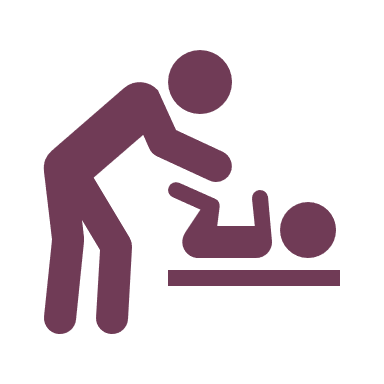 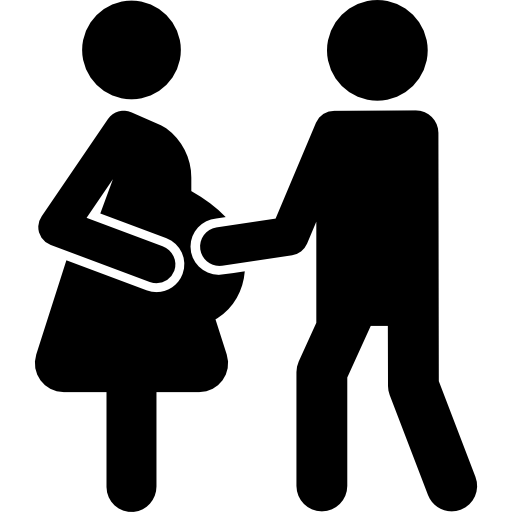 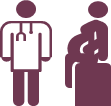 [Speaker Notes: During pregnancy, fathers and other primary support individuals can support the mother through many practical, day-to-day activities. Subject matter experts encourage support persons to engage in the following activities: 

Try to attend all prenatal appointments and write questions for the provider before the appointment to ensure things that are arising in your daily lives do not go unaddressed.
Healthy habits during pregnancy include eating a balanced diet and remaining active. Fathers and other primary support individuals can cook healthy meals for the mother, go on walks with her, or participate in other activities to help her remain active. 
Before the baby is born, fathers and other primary support individuals can learn about taking care of their newborn, how to support breastfeeding, and what contraception can be used after pregnancy. Reliable sources of information include the mother or father’s doctor, parenting classes, and fatherhood support groups.]
Providing Emotional Support
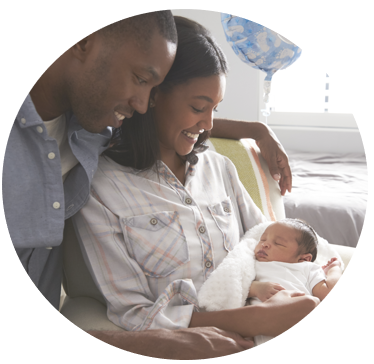 [Speaker Notes: The pregnancy and postpartum periods can be a very emotional time for parents. Subject matter experts want you to consider the following ways in which you can provide emotional support to mom. 

Self care. Both mothers and fathers should care for and take time for themselves in a way that feels good for them. Fathers and other primary support individuals can help mothers take time for self-care and encourage her to do so. It is also important to take care of yourself when you are providing emotional support to others. Taking time, however much is available with a newborn, to do something for yourself will make you a better support person to the mom and baby. 
Support system. Both parents need a support system. Support systems can include family, friends, neighbors, coworkers, and religious communities. It is important fathers and other primary support individuals to know when and how to ask for help from their support system. Many families find support from other expecting parents who are experiencing and go through the same changes, these connections can be made through prenatal classes, breastfeeding and parenting preparation courses, and fatherhood support groups.
Empathy. Fathers are often seen as the providers and protectors of their family. Fathers and other primary support individuals can try to be in tune with the mother’s emotions and be empathetic towards the mother and baby during this time.
Postpartum Depression and Anxiety. Mothers and fathers can develop postpartum depression and postpartum anxiety during pregnancy and/or after birth. Fathers and other primary support individuals should know the signs of both and encourage the mother to reach out to her provider if she is displaying symptoms.]
Resources Available
San Bernardino Fatherhood
(909) 567-9508
http://sbfatherhood.com/ 
Mom & Dad Project
(909) 878-2326
https://momanddadproject.com/
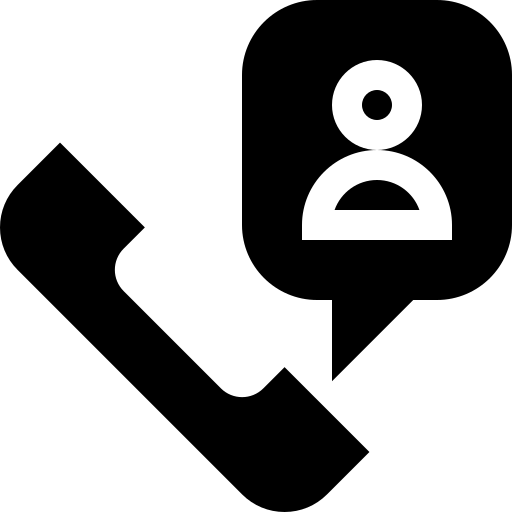 [Speaker Notes: There are numerous resources in San Bernardino County available to support you and your family in all areas of health. A few examples of resources that can help you or get you connected to resources you need include: 
San Bernardino Fatherhood: San Bernardino Fatherhood, under the 24/7 Dad AM model, is an evidence-based program consisting of a mixture of group sessions and home visits to teach parenting and nurturing skills to men, focusing on key fathering characteristics.

The Mom and Dad Project: The Mom and Dad Project provides free parenting classes and support groups to expecting parents and parents who have recently delivered a child.]
Supporting Your Pregnant Family Member
Let’s Chat…
[Speaker Notes: Now that we have reviewed the three most important things subject matter experts want you to know about how to support your pregnant family member, let’s discuss what we have learned and consider how this information applies to your specific needs.]
Think - Pair - Share
What type of support do you feel the most prepared to provide to your pregnant family member?
[Speaker Notes: You are going to be paired with another individual here today and take about one minute each to share what was the most important idea you learned during this presentation.

You may consider leaning on your personal experience with supporting your pregnant family members and what barriers you face(d), or what resources you would like to know more about.]
Group Discussion
What are some of the ways that folks intend to provide support to their pregnant family members?
[Speaker Notes: Okay! Let’s come back together as a group and chat briefly about what you learned today.  Was there anything you learned that was a surprise?]
Personal Reflection
What is one thing you can do today to support your pregnant family member?
[Speaker Notes: Before you leave today, I want you to take a moment to identify at one thing you can do today to support your pregnant family member.]
Supporting Your Pregnant Family Member
Questions?
[Speaker Notes: I would love to hear from you now. We have about 5 minutes for questions. Please feel free to pose your question to the group and I will do my best to respond or refer you to someone who can answer your question.]
Thank you!
Published in 2021. For additional information    about the MHN, please visit our website at: 
https://www.maternalhealthnetworksb.com
[Speaker Notes: Thank you for spending time with me today! 

This presentation was developed in partnership with the Maternal Health Network of San Bernardino County, a collaborative committed to supporting families before, during, and after pregnancy. If you would like to learn more about the Maternal Health Network, please visit their website at www.maternalhealthnetworksb.com.]